Figure 6. Comparison of cortical point spread function modeled by Grinvald et al. (1994) based on optical recordings ...
Cereb Cortex, Volume 11, Issue 1, January 2001, Pages 37–58, https://doi.org/10.1093/cercor/11.1.37
The content of this slide may be subject to copyright: please see the slide notes for details.
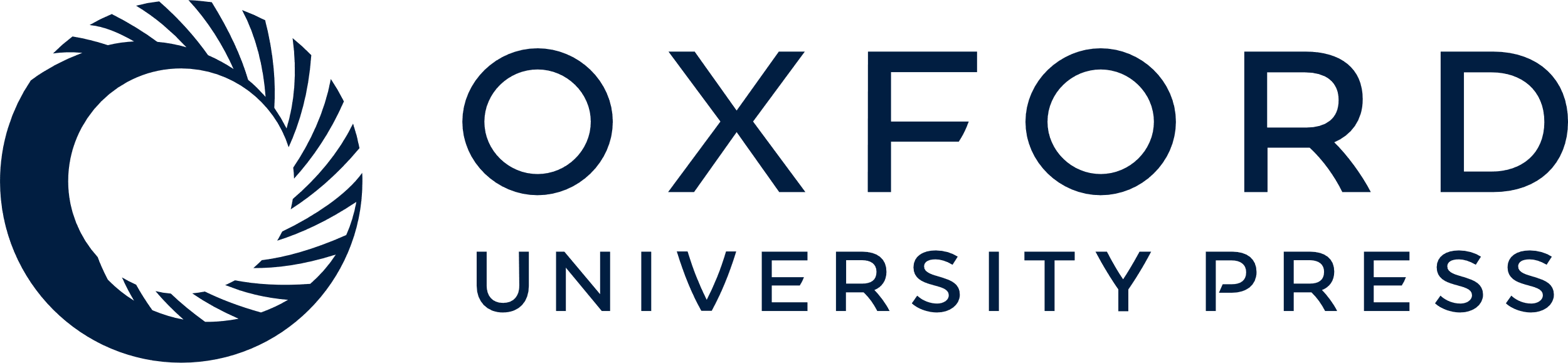 [Speaker Notes: Figure 6.  Comparison of cortical point spread function modeled by Grinvald et al. (1994) based on optical recordings in macaque primary visual cortex, with analogous point spread function produced by our developed model. A close match is obtained out to four hypercolumns away from the source cell, which is the maximal extent of model horizontal projections. The point spread function of Grinvald et al. (1994) is an exponential decay function with a space constant of 1.5 mm. (if ocular dominance columns of only one eye are considered). This function was converted to the model's metric of cortical columns by assuming that iso-orientation columns are spaced 450 mm apart.


Unless provided in the caption above, the following copyright applies to the content of this slide: © Oxford University Press]